SEO Proposal
Insert Client Name
Insert Month, Year
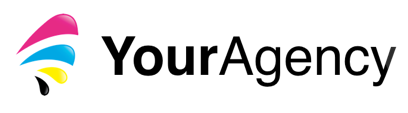 Contents
SEO Audit
SEO Implementation Roadmap
Our Methodology
Key People
Case Studies
Next Steps
Appendix
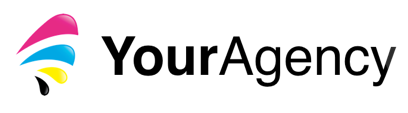 SEO Audit
SEO Audit: www.wallywine.com
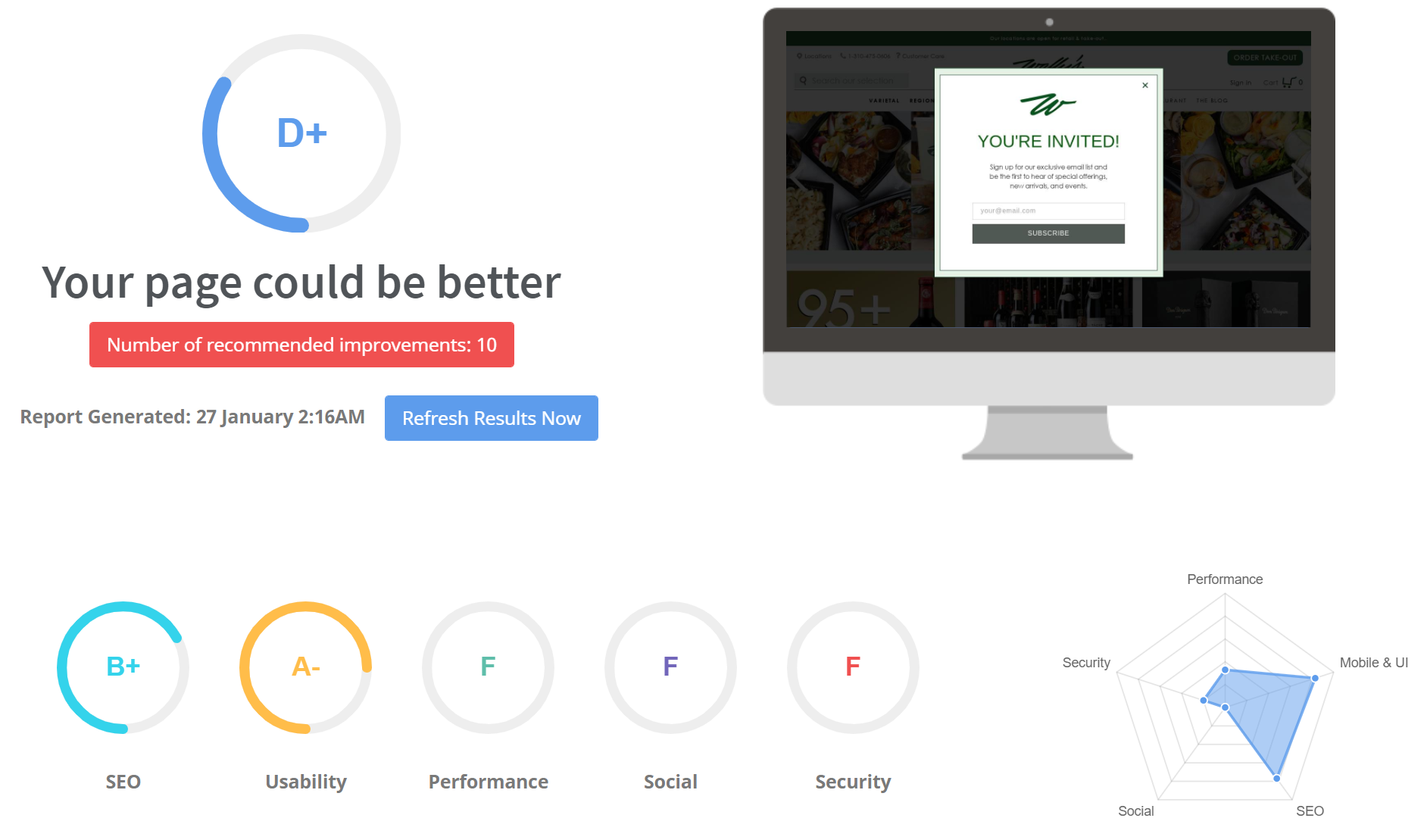 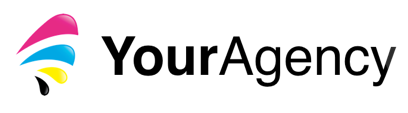 SEO Audit: recommendations
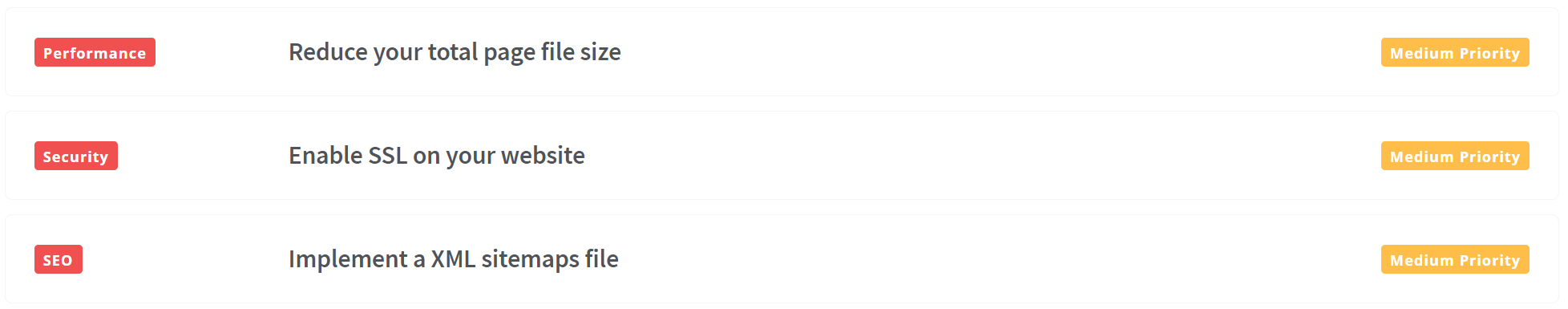 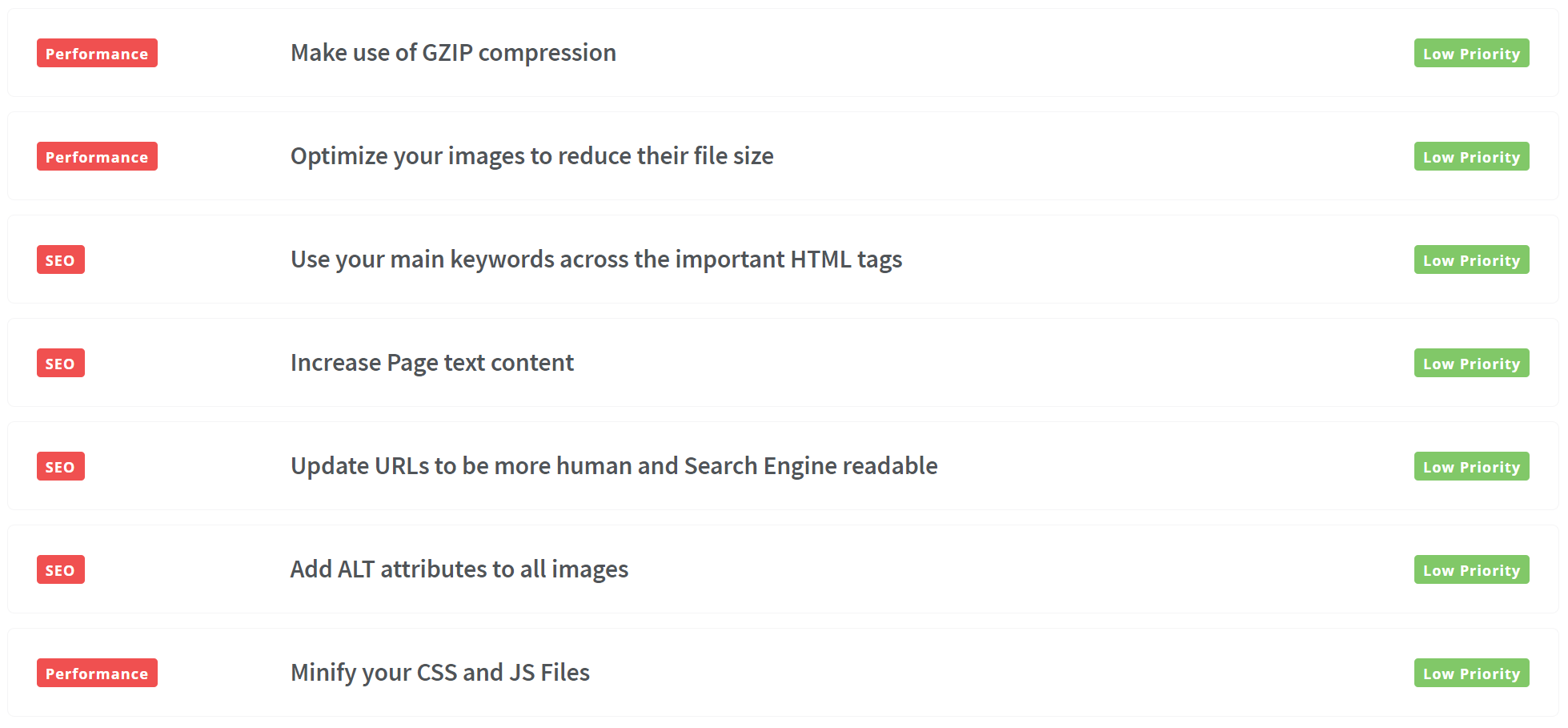 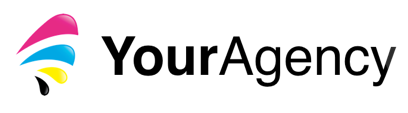 SEO Audit: recommendations
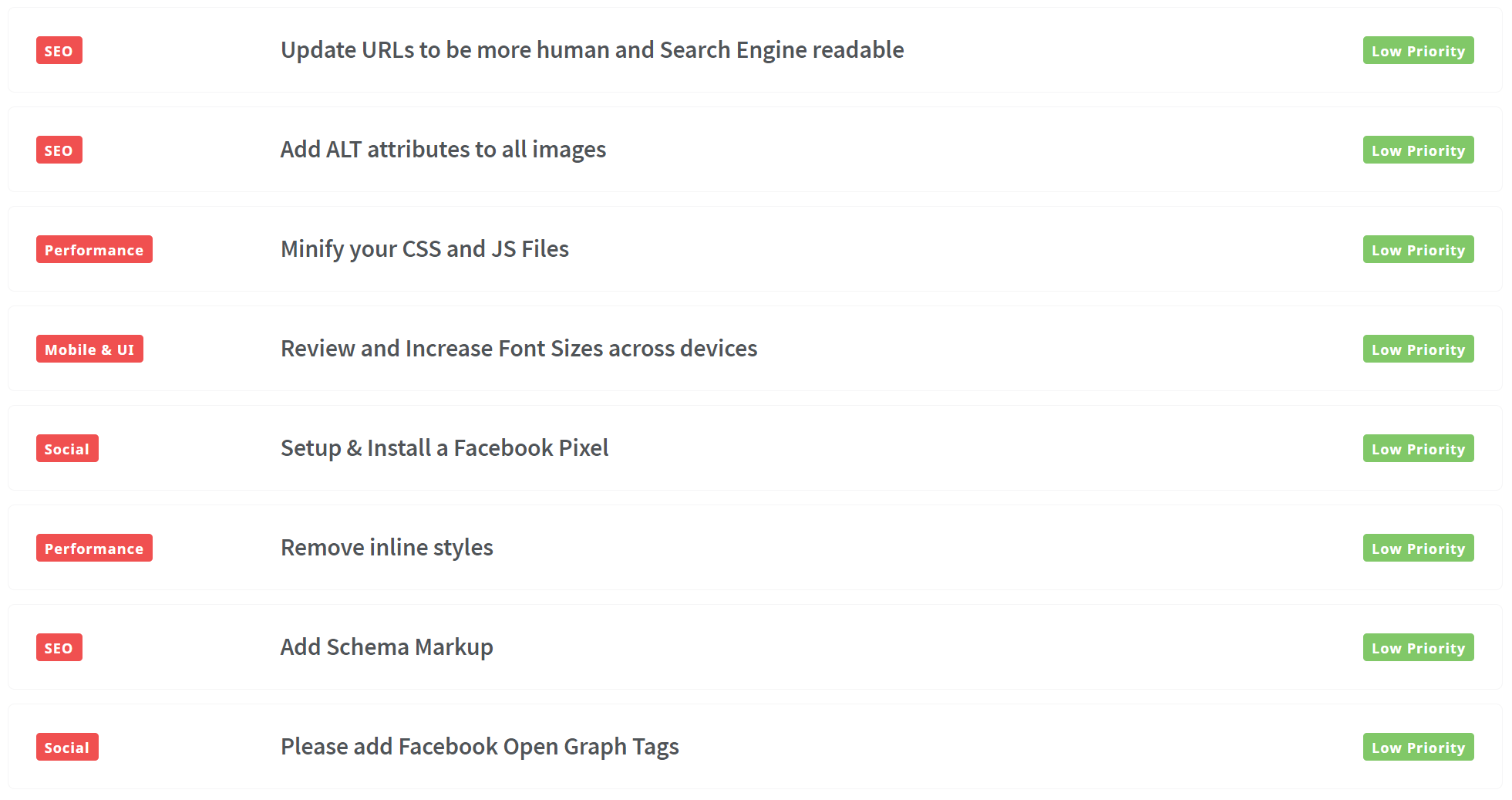 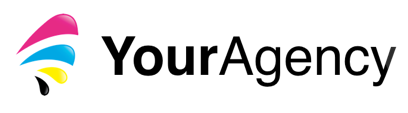 SEO Implementation Roadmap
SEO Implementation Roadmap
Insert gantt chart / timeline
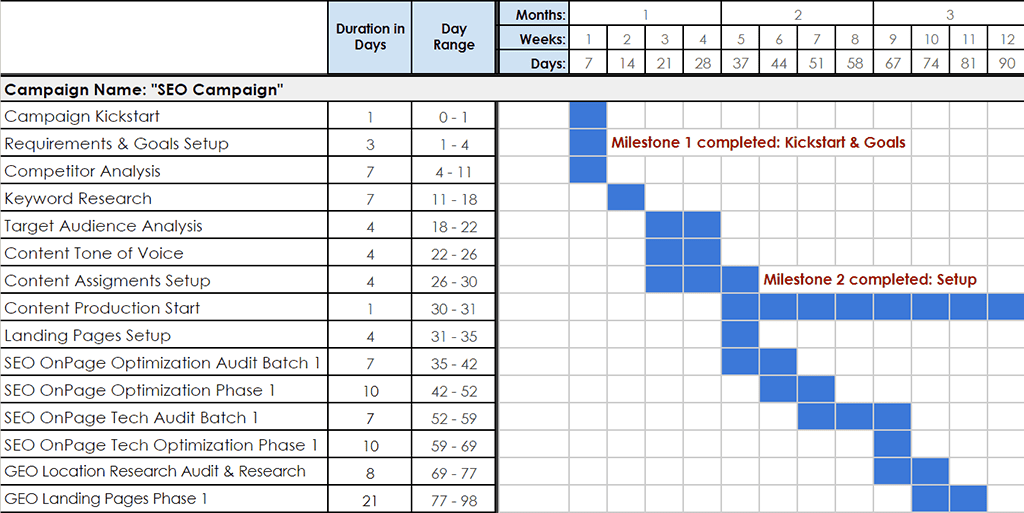 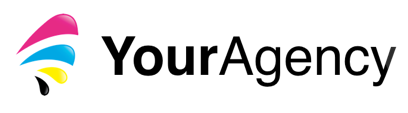 Our Methodology
Our Methodology
Insert your agency’s SEO methodology, values and unique selling proposition
Insert agency image
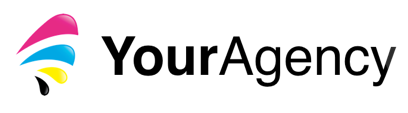 Key People
Key People
List the key people who will be working on the project and a bio/description for each
Insert headshot
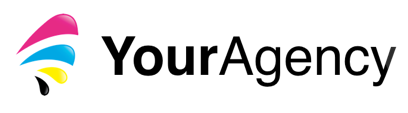 Case Studies
Case Studies
Insert at least 2 case studies or testimonials. 
Each case study should highlight different business objectives and how you helped the client achieve success.
Insert screenshot of metrics/results
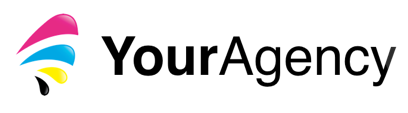 Next Steps
Next Steps
List the action points and dates if relevant
List the action points and dates if relevant
List the action points and dates if relevant
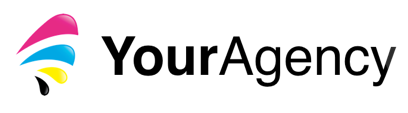 Appendix
Appendix
Add all your data slides here
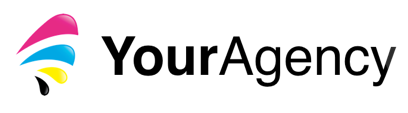 Save time and automate your SEO Audits
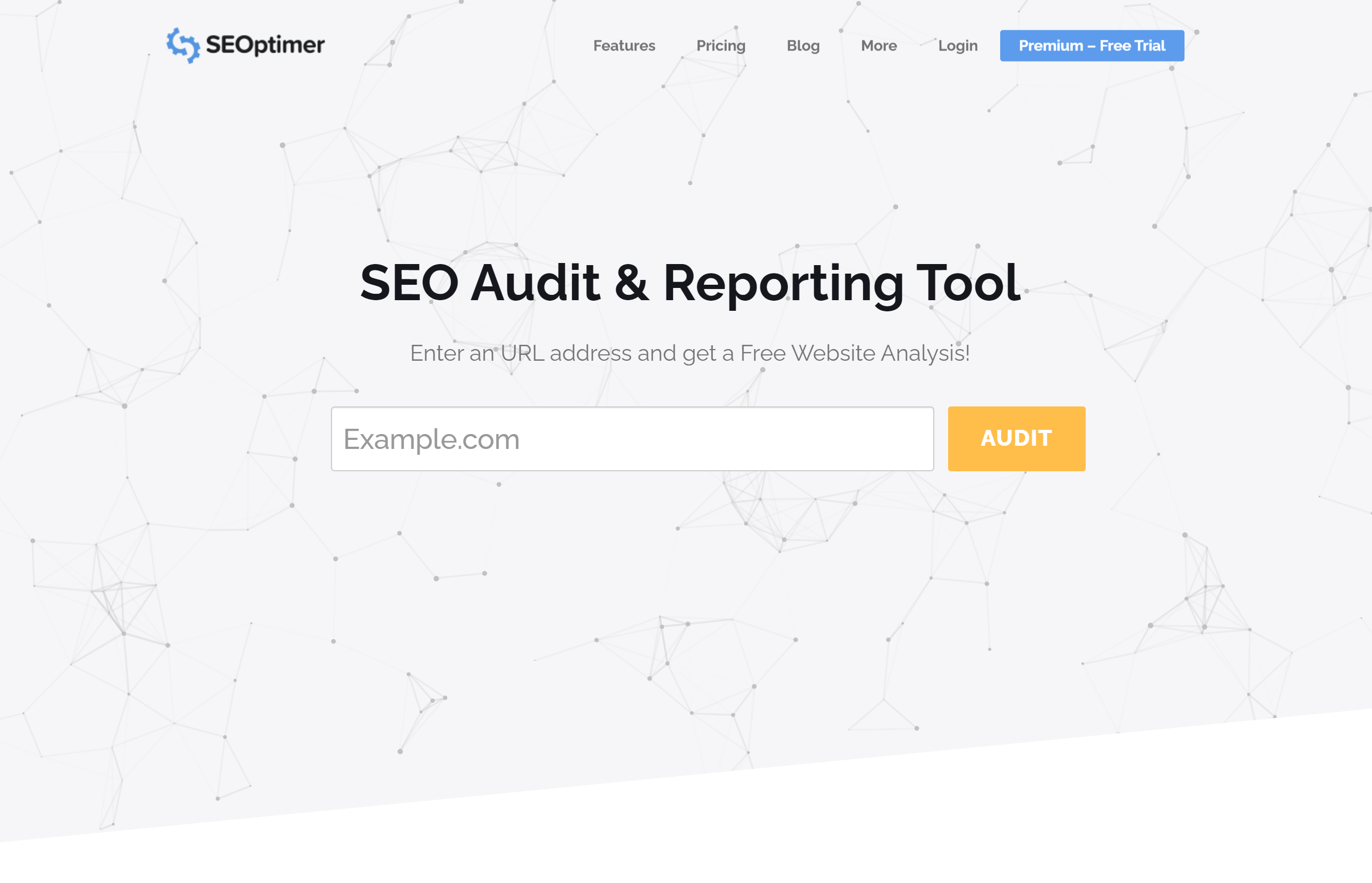 Visit https://www.seoptimer.com
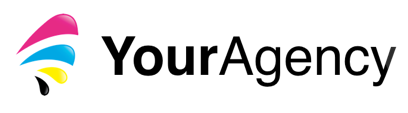